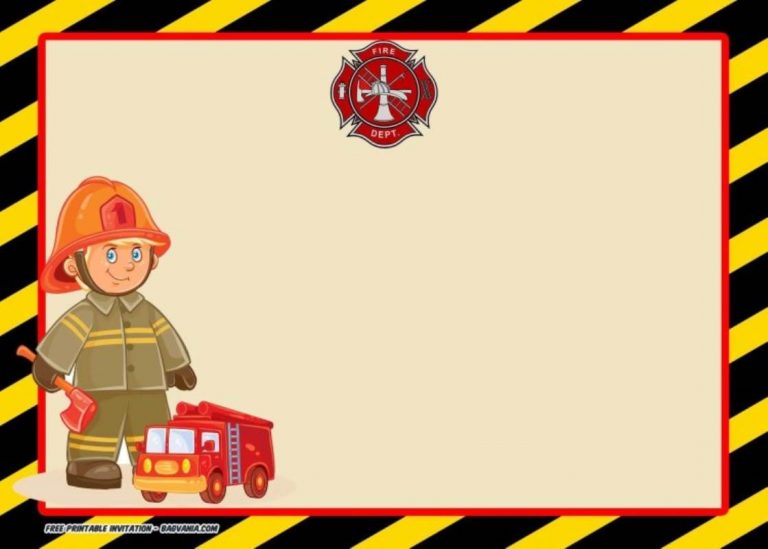 Презентация
«Формирование основ безопасности 
жизнедеятельности у детей
 дошкольного возраста»
Воспитатель: Позднякова Н.К.
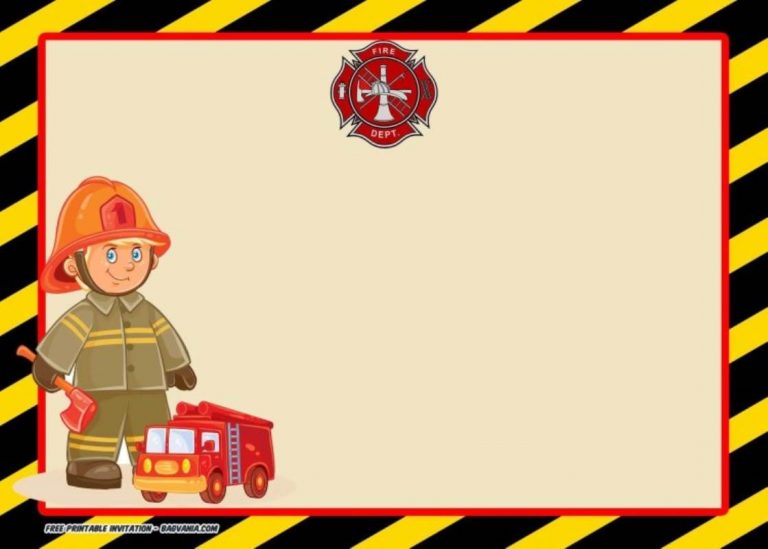 Правила личной безопасности
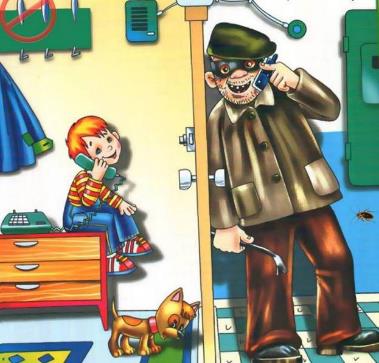 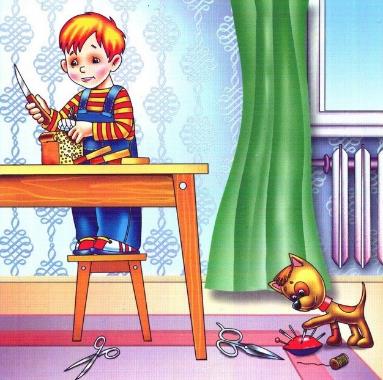 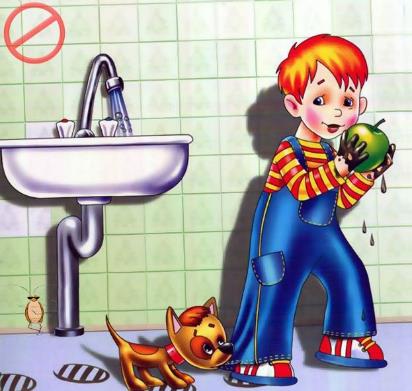 Не бери в руки колющие и режущие предметы!
Не открывай дверь 
не  знакомым людям!
Мой руки перед едой !
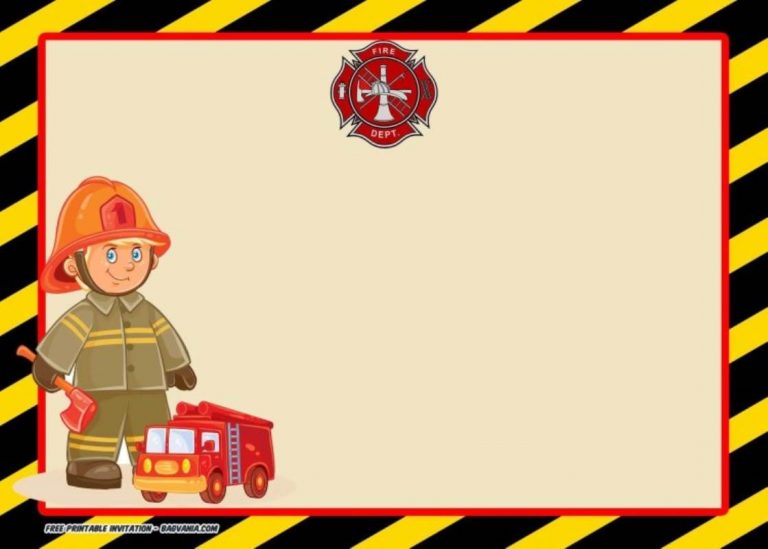 Правила личной безопасности
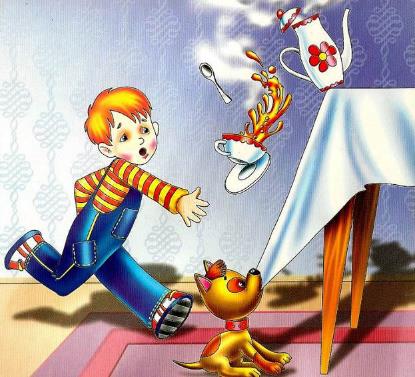 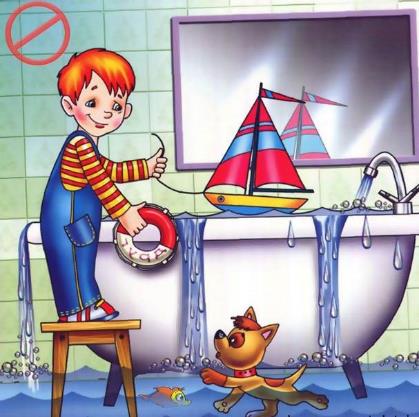 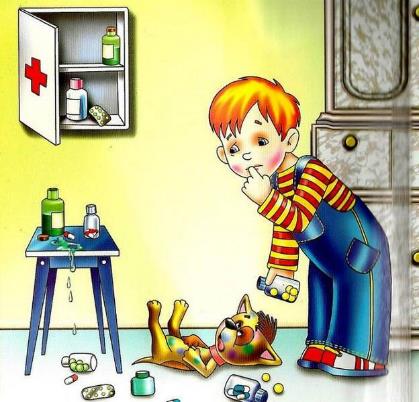 Будь осторожен 
с горячими жидкостями!
Не трогай таблетки!
Обязательно 
закрывайте воду!
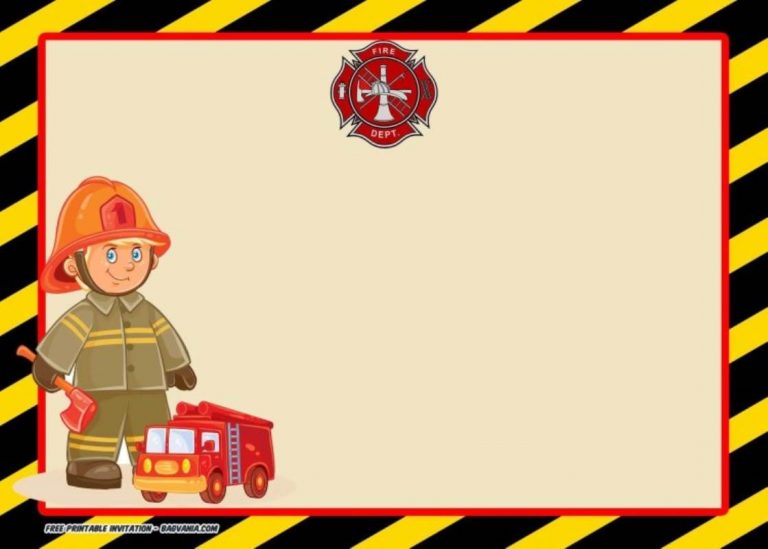 Правила личной 
безопасности
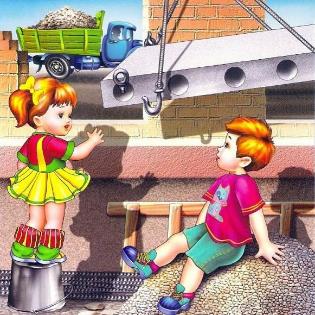 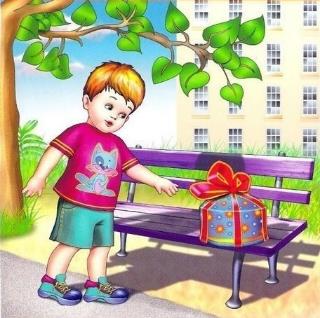 Не сиди 
на подоконнике!
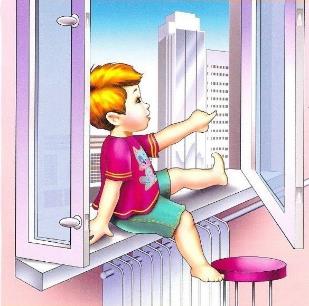 Не дразни собак !
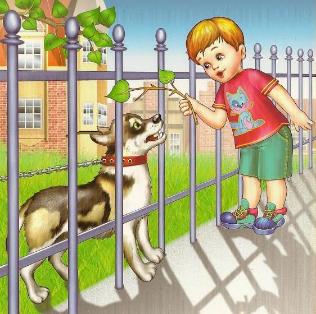 Не играй на стройке!
Не трогай чужие вещи!
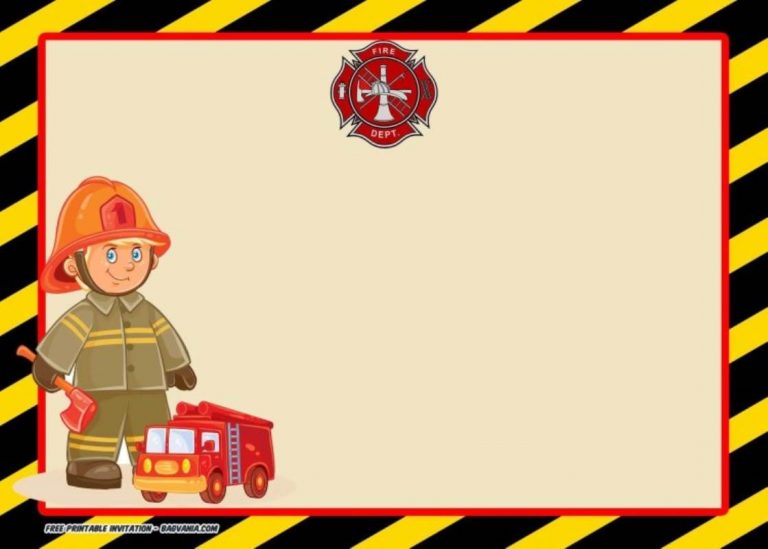 Правила пожарной безопасности
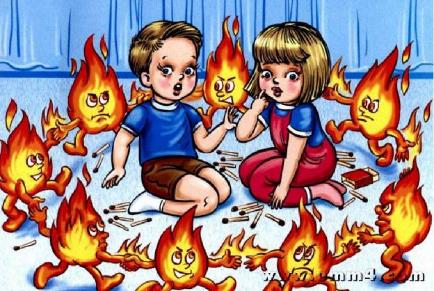 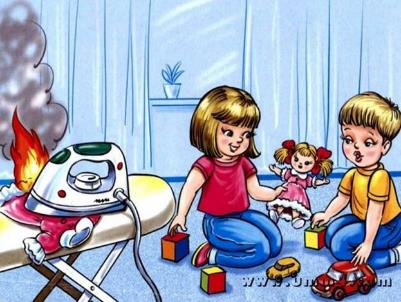 Не используй не исправные
гирлянды, бытовую технику!
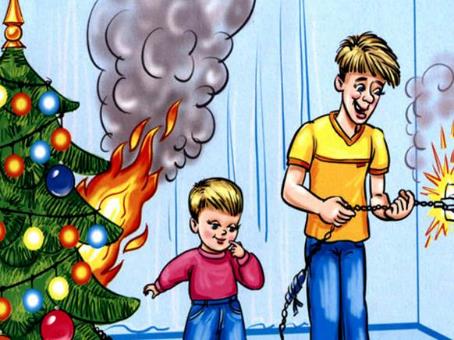 Не оставляй
 утюг включенным!
Не играй
 со спичками!
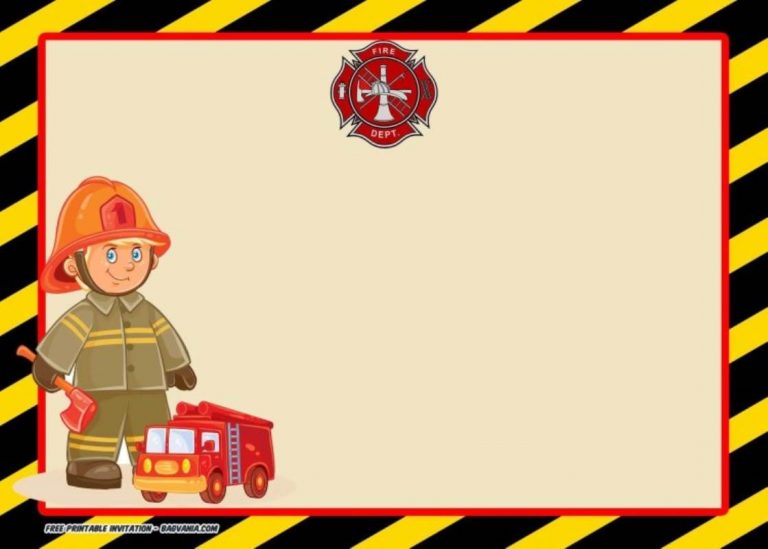 Правила пожарной безопасности
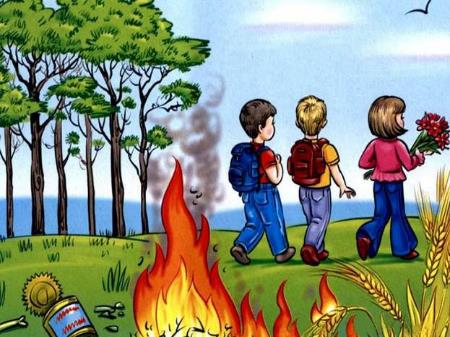 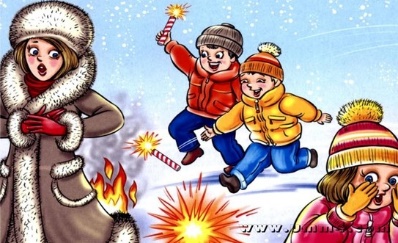 Не играй с розетками,
 электрическими
 и газовыми приборами!
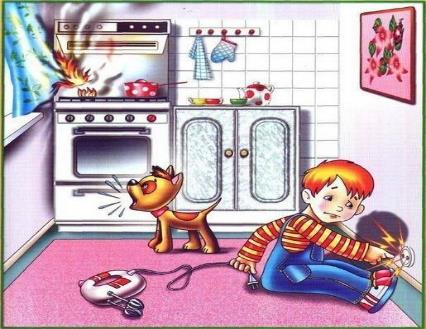 Петарды – 
опасные игрушки !
Береги природу 
от пожара!
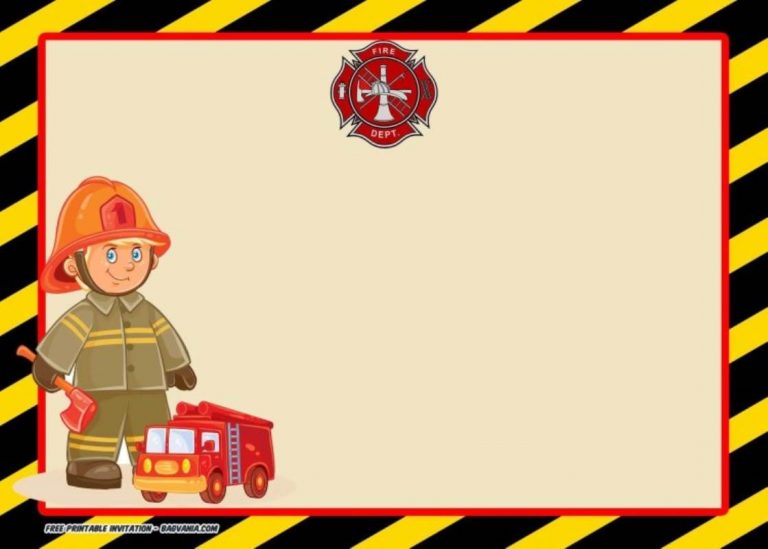 Правила пожарной 
безопасности
Огонь и дым со всех сторон,
Нам нужен срочно телефон,
Простые цифры набирай
И адрес точно называй.
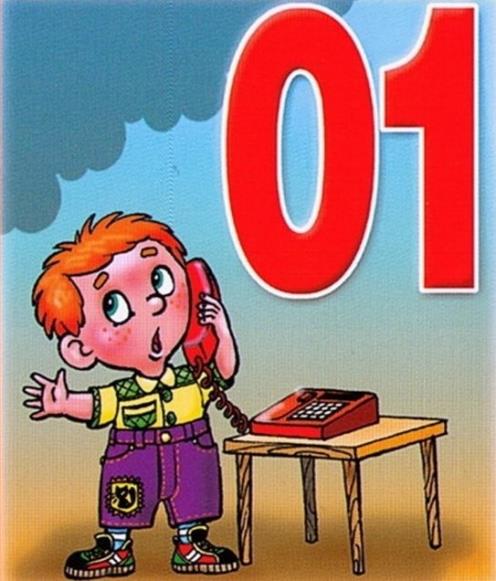 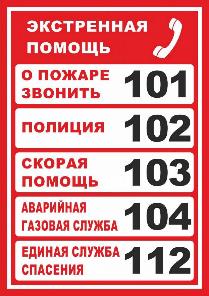 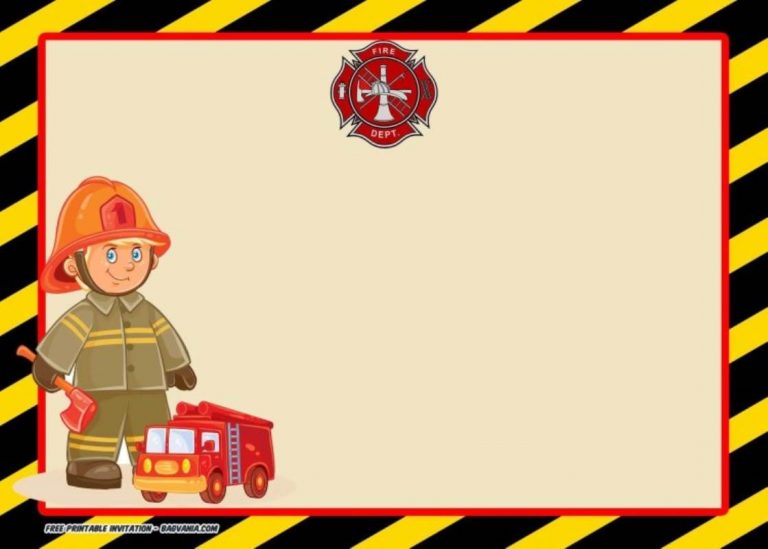 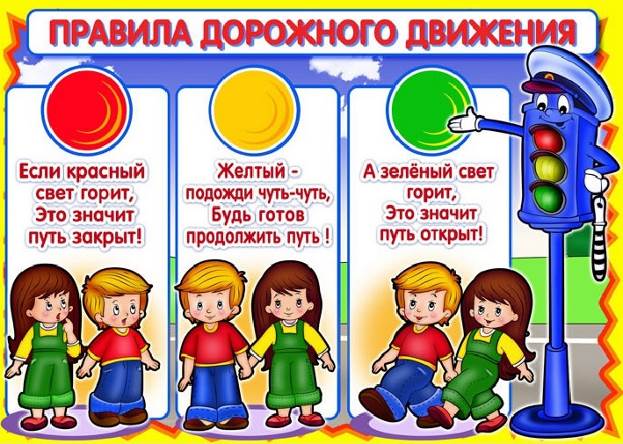 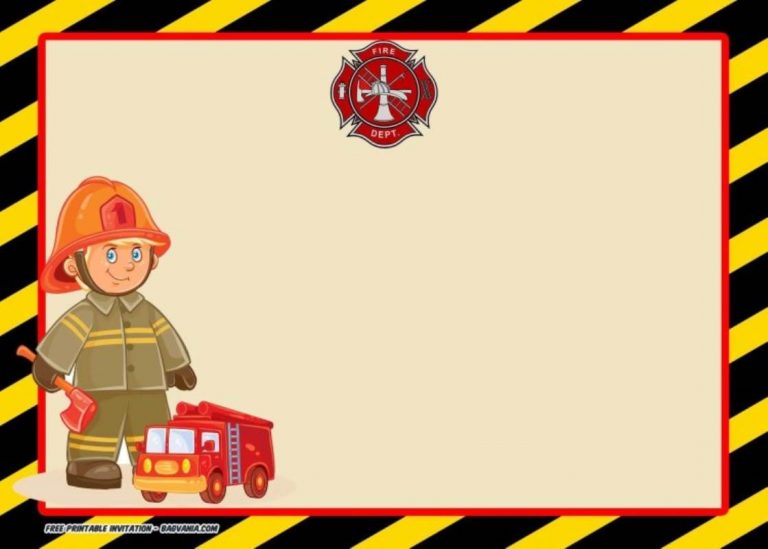 Правила дорожного 
движения
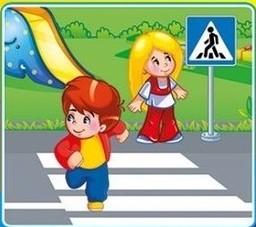 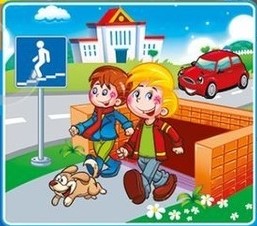 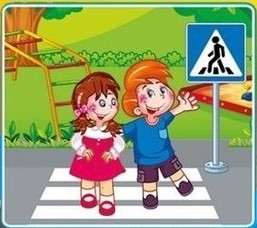 Пешеходный переход
От беды убережёт!
Все дороги на пути 
По нему переходи!
Если транспорт тут и там,
Перейти так сложно нам!
Пусть на помощь к нам придёт
Здесь подземный переход!
Первым делом нужно нам
Посмотреть по сторонам
Слева, справа путь свободен?
Значит, смело переходим!
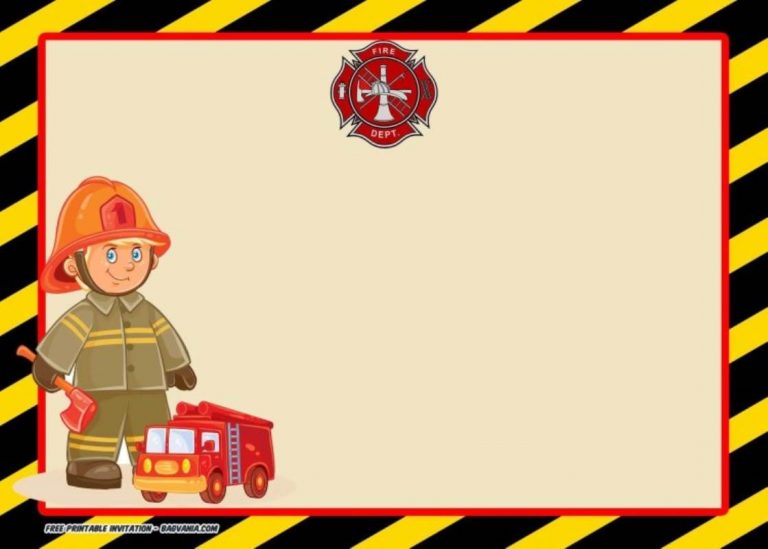 Правила дорожного 
движения
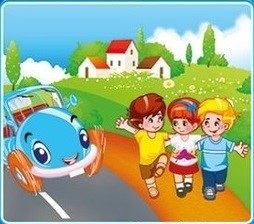 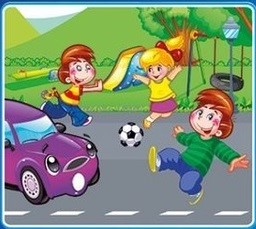 Никогда не забывай:
На дороге -  не играй!
Здесь опасно зазеваться!
Здесь не место баловаться!
Если транспорта нет,
Будь внимательней вдвойне!
По обочине иди, 
Во все стороны гляди!